Practica supervisadaEduardo Morales
Objetivos de la pasantía
Desarrollo teórico y explicación de procedimientos
Análisis de muestras 
Toma de decisiones basadas en análisis químicos
Control de inventarios de forma eficiente
Chequeo de bombas, válvulas, cañerías y equipos para garantizar el correcto funcionamiento
Elaboración de informes diarios
Resumen del labor desarrollado
Durante mi pasantía en la empresa Ecolab desarrollé diversas tareas diarias siendo las de mayor importancia:
Toma de muestras y análisis de las mismas para posteriormente actuar en consecuencia y corregir parámetros si así lo requiere el sistema.
Llevar un control de los inventarios. 
Elaboración de informes plasmando los sucesos transcurridos para luego ser entregados a los supervisores y jefes.
¿Que es Ecolab?
La empresa Ecolab se encarga de proporcionar asesoramiento y servicios personalizados acerca del tratamiento de agua para aquellos clientes que lo requieran.
Ecolab ofrece a sus asociados soluciones integrales, información basada en datos y servicios personalizados para promover la seguridad de los entornos, mantener la limpieza, optimizar el uso del agua y la energía y mejorar la sostenibilidad y el rendimiento operativo a casi 3 millones de clientes de más de 170 países.
Servicios prestados y frecuencia
Contaminantes del agua de pozo
Mayor concentración de sólidos disueltos
Menor concentración de sólidos suspendidos
Hierro y Manganeso más elevados
Menor concentración de Oxígeno
Puede contener gas sulfhídrico
Calidad y temperatura relativamente constantes
Propiedades químicas importantes del agua
CONDUCTIVIDAD
 
 DUREZA
 
 ALCALINIDAD 
 PH
Análisis químicos de laboratorio y campo
Los análisis desarrollados son los siguientes:
Espectrofotometría
Volumetría
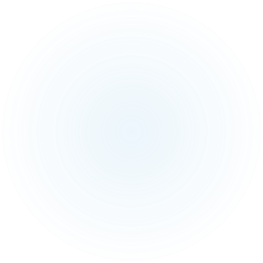 EspectrofotometríaPara llevar a cabo los análisis se utilizará un Espectrofotómetro.El artefacto empleado para realizar análisis espectrofotométricos es el DR 2800.
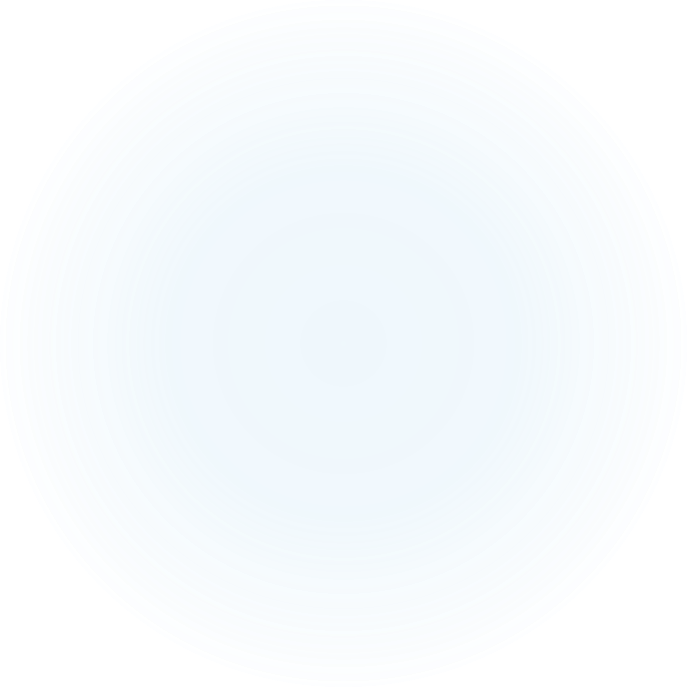 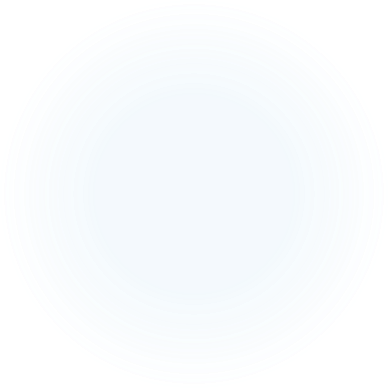 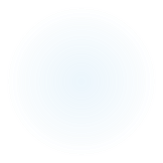 Los análisis espectrofotométricos realizados son:

Cloro libre
Cloro total
Eliminox
Silice de alto rango
Silice de bajo rango
Zinc
Ortofosfatos
Sulfatos 
Hierro
Ejemplo del método por espectrofotometría
Cloro libre
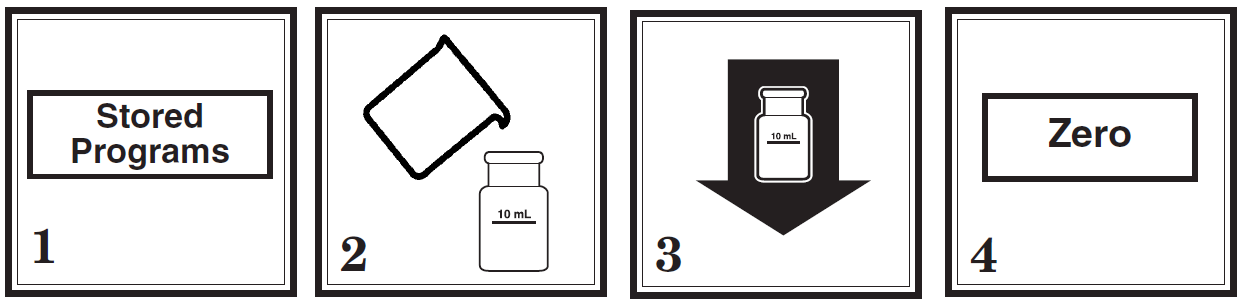 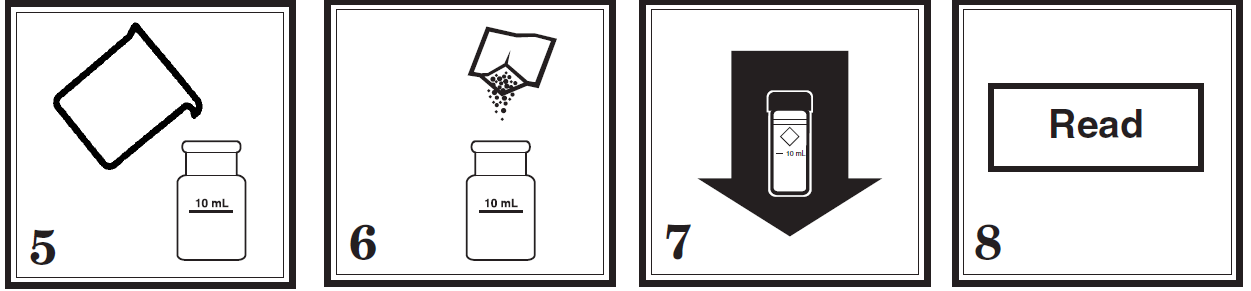 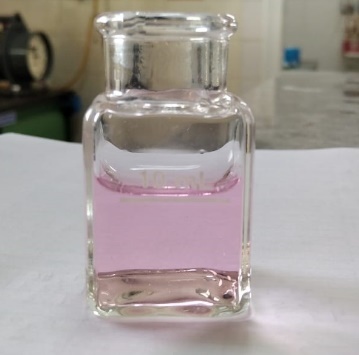 Cloro libre
Una vez finalizado el análisis se debe observar la cantidad de cloro presente en la muestra y tomar medidas para solucionar el problema en caso de que existiera, o de lo contrario, si el valor esta dentro rango se debe optar por no realizar ninguna acción correctiva.
Resultados de muestras analizadas
Zinc
Silice de alto rango
Cloro libre
Silice de bajo rango
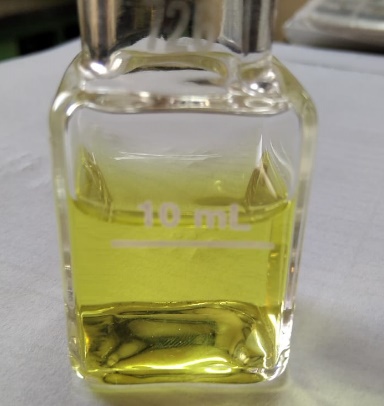 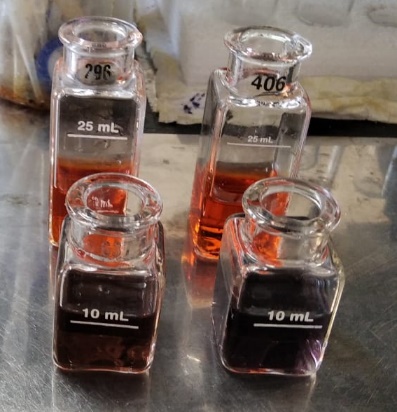 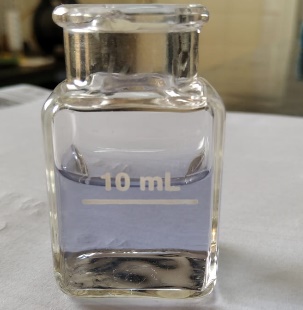 Ortofosfatos
Sulfatos
Hierro
Eliminox
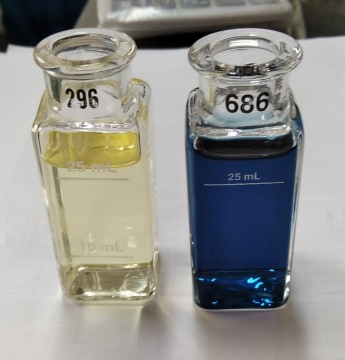 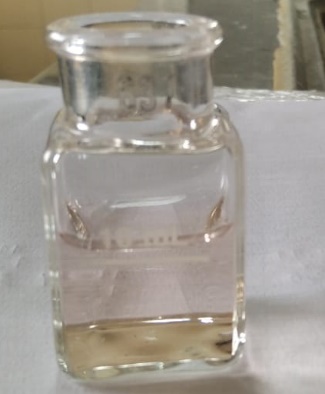 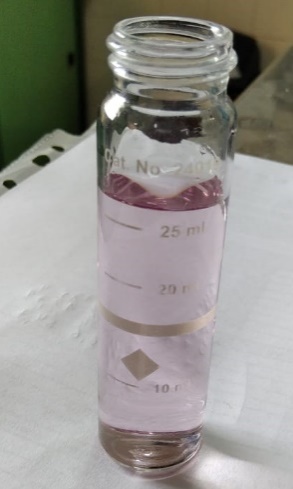 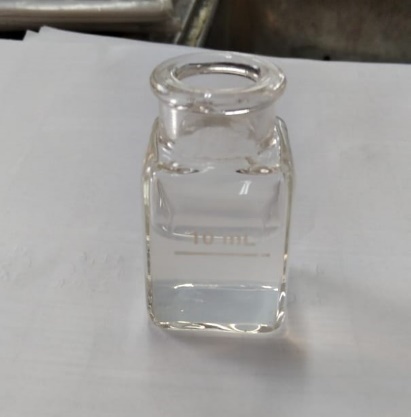 Análisis químicos por volumetría
Alcalinidad M

Alcalinidad OH

Dureza total

Dureza Cálcica
Ejemplo de método volumétrico
Alcalinidad M
Medir 20 ml de la muestra con una probeta y colocarlos en un Erlenmeyer o recipiente cerámico
Agregar 6 gotas de indicador Alcalinidad M.
Mezclar correctamente hasta que se integre totalmente el indicador a la muestra.
Titular con ácido sulfúrico con una concentración de 0,02 normal.
A medida que se realiza la titulación se debe agitar enérgicamente la solución hasta lograr el viraje.
Leer los mililitros gastados de titulante y multiplicar el valor por un factor de 50.
El resultado de esa multiplicación será equivalente a la alcalinidad en ppm que posee la muestra analizada.
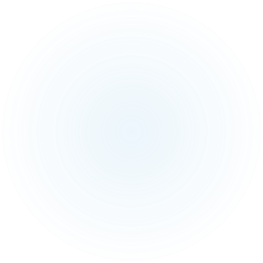 Alcalinidad OH
Alcalinidad M
Dureza cálcica
Dureza total
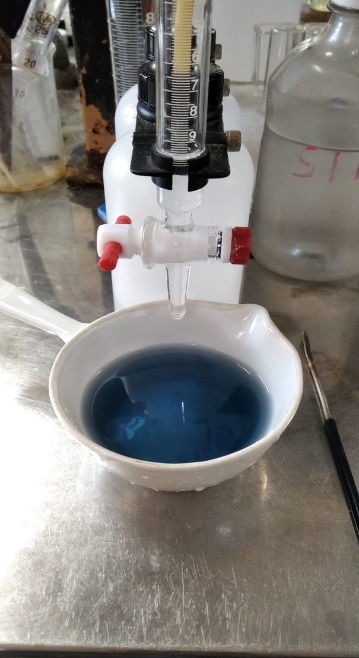 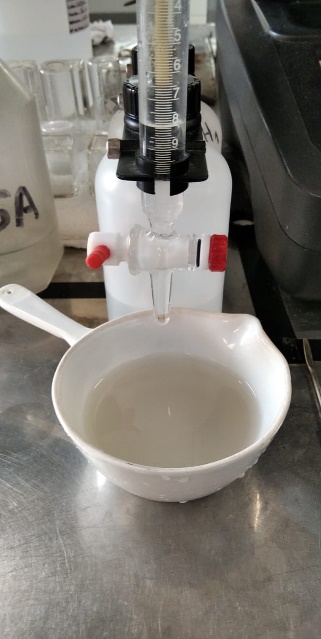 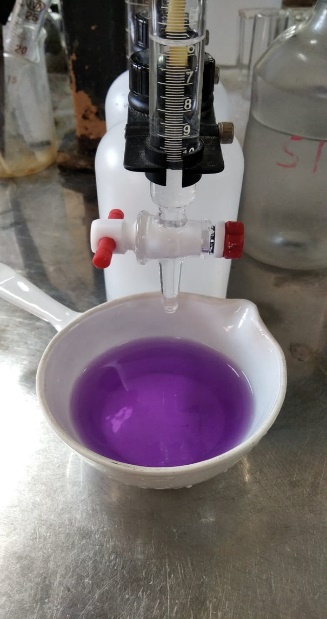 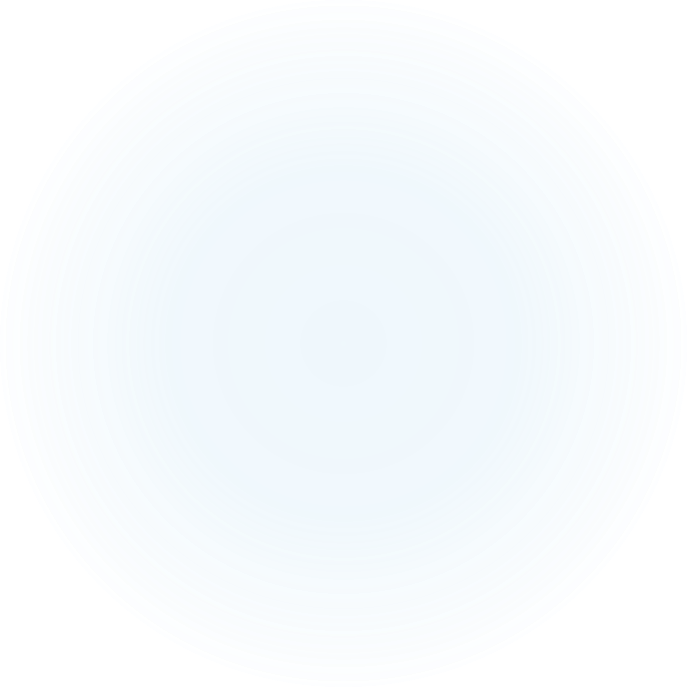 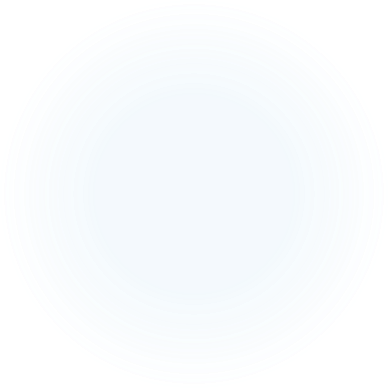 Resultados volumétricos
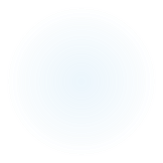 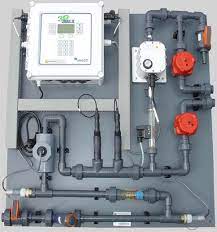 Equipo medidor de variables de proceso3D TRASAR
La tecnología 3D TRASAR de Nalco monitorea varios parámetros importantes, entre los cuales figura la dosificación de productos, el polímero activo residual en el sistema, el estrés debido al incrustaciones y la actividad microbiana.
Respuestas a perturbaciones en el sistema
Los operadores deben contar con la información necesaria para responder apropiadamente a condiciones de perturbación del sistema. Una condición de perturbación es definida como una condición donde uno de los parámetros de control se sale de especificación.	
Estas situaciones pueden ser causadas por variabilidad en los procesos, falla de equipos, error humano, incompleto o incorrecto entrenamiento, o una combinación de esos factores.
SISTEMAS DE GENERACIÓN DE VAPORSistema de Agua de Alimentación
Agua de calderas
¡GRACIAS!